ZROWO SIĘ ODŻYWIAMY
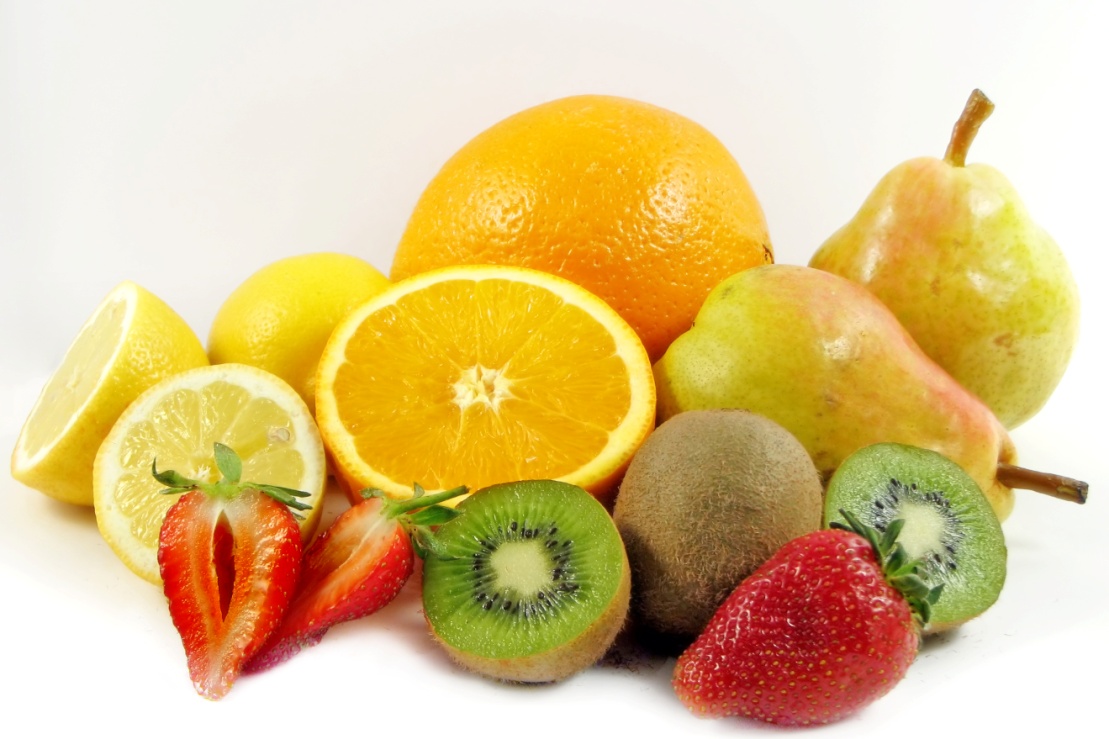 Zdrowe odżywianie jest bardo ważne, ponieważ jedząc owoce i warzywa dostarczamy naszemu organizmowi energii potrzebnej do prawidłowego funkcjonowania.
SKŁADNIKI ODŻYWCZE
białka
 tłuszcze
 węglowodany
 witaminy
 sole mineralne
 woda
Piramida odżywiania.
Witaminy.
Grupa organicznych związków chemicznych o różnej budowie , są bardzo potrzebne aby organizm prawidłowo funkcjonował. 
NP.
Witamina A
Witamina B
Witamina C
Witamina D
Witamina K
Witamina E
Witamina A
Wpływa na właściwy wzrost i rozwój kości.
Uczestniczy w procesie widzenia, wzmacnia żuchwę, zapobiega tworzeniu się krzywego zgryzu.
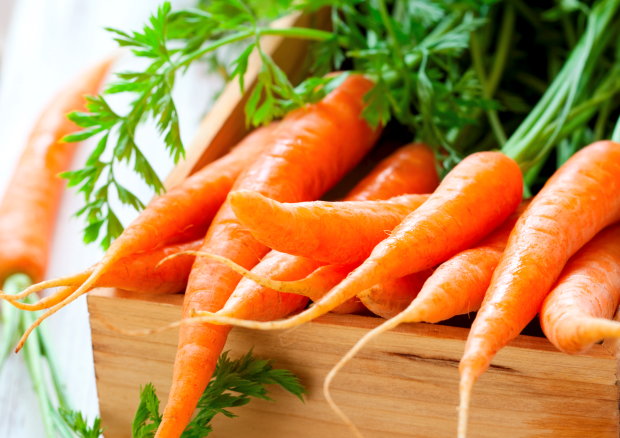 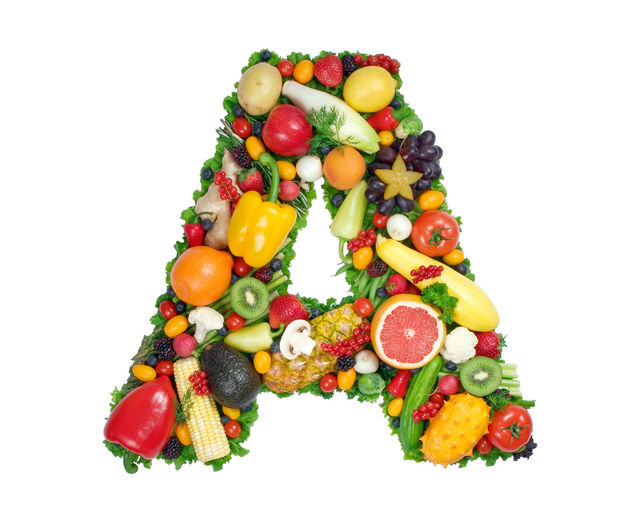 Witamina B
Występuje wiele odmian tej witaminy np. : 
B1
B2
B3
B5
B6 
B7 
B11
B12
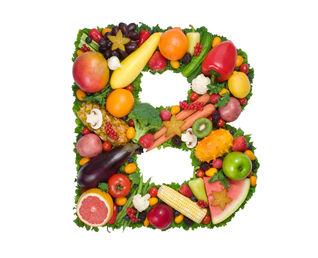 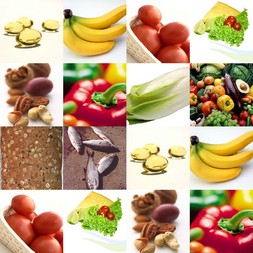 Witamina C
Ułatwia asymilację żelaza, utrzymuje prawidłowy stan tkanki łącznej, wzmacnia dziąsła i zęby, wzmacnia odporność  na infekcje, stabilizuje psychikę.
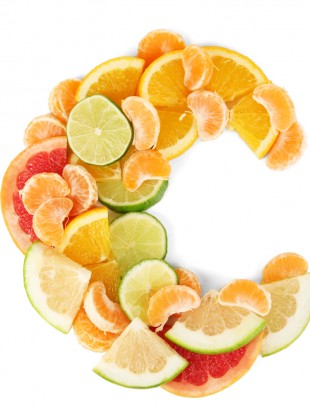 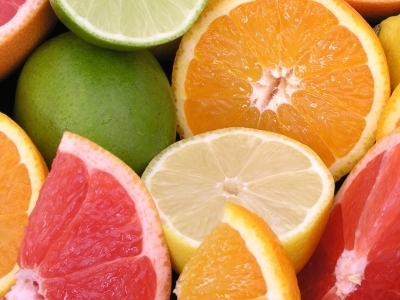 Witamina D
Wzmacnia wchłanianie wapnia, fosforu i potasu. Warunkuje prawidłowy wzrost i mineralizację kości i zębów.
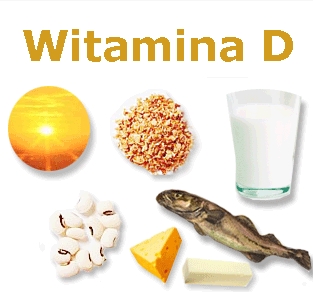 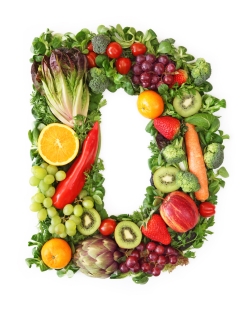 Witamina K
Warunkuje prawidłowy przebieg procesów krzepnięcia krwi, uczestniczy w metabolizmie układu kostnego.
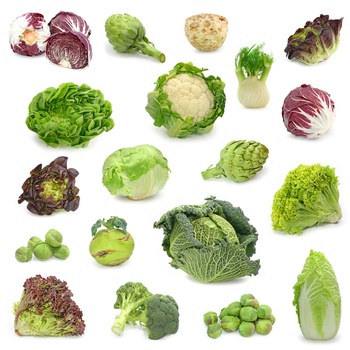 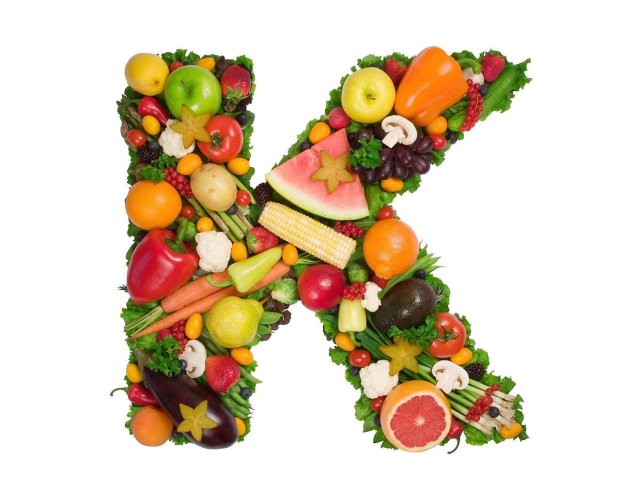 Witamina E
Chroni komórki przed utleniaczami, wzmacnia ścianę naczyń krwionośnych, chroni czerwone krwinki przed rozpadem.
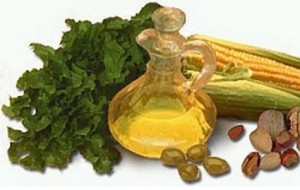 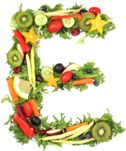 Składniki mineralne
Spełniają rolę substancji regulujących przemianę materii.
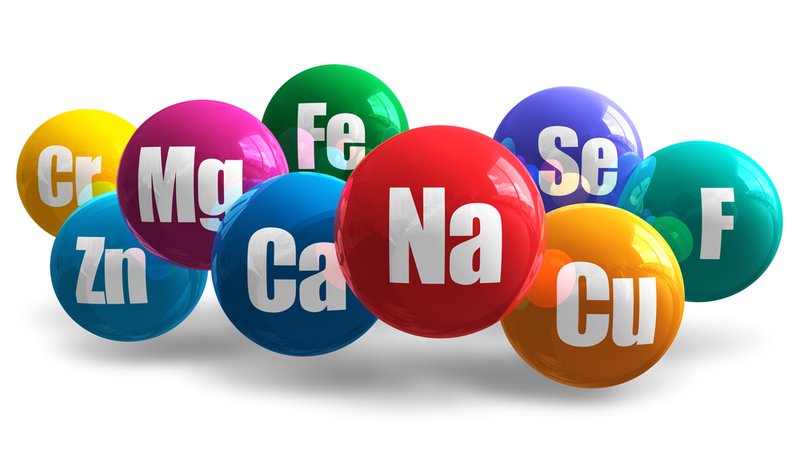 Skróty składników mineralnych
Ca - Wapń
Mg – Magnez
Na – Sód
Cr – Chrom
Cu – Miedź
F – Fluor
Zn – Cynk
Se – Selen
Fe - Żelazo
Regularne jedzenie posiłków jest BARDZO ważne !!!
Dziękujemy za uwagę!         wykonały : Zosia Kasprzyk i Patrycja Kufel
Wszystkie informacje które użyłyśmy do wykonania prezentacji pochodzą z : http://pl.wikipedia.org